Calculus Review 3.5/Preview 3.6
Guidelines for Finding Limits of Rational Functions
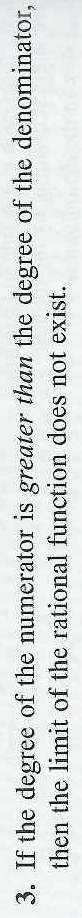 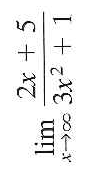 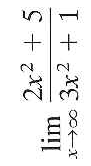 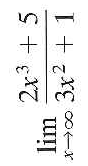 Slant Asymptotes
The graph of a rational function having no common factors has a slant asymptote if the degree of the numerator exceeds the degree of the denominator by 1
Use long division to find the slant asymptote!
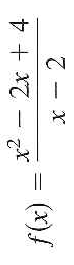 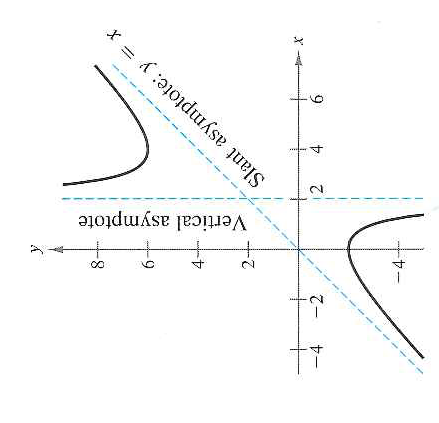 Let Us Practice!
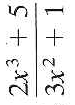 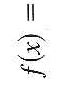